MTCAPCI Express and PCI Express Hot Plug
L.Petrosyan
OUTLINE
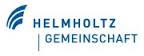 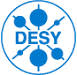 PCI Express
PCI Express and MTCA
PCI Express Hot Plug 
PCI Express Hot Plug and MTCA
PCI Express Hot Plug test
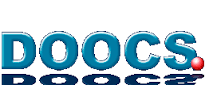 L.Petrosyan MCS4 DESY                    3rd MicroTCA workshop for industry and research
12/8/2014
2
PCI Express
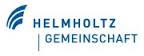 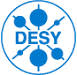 Link and Lanes
Port
Root Complex 
Switch
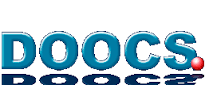 L.Petrosyan MCS4 DESY                    3rd MicroTCA workshop for industry and research
12/8/2014
3
PCI Express Link and Lanes
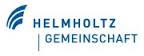 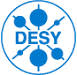 PCI Express is a serial point-to point connection.
Each device sits on its own dedicted bus, which in PCIe lingo is called Link.
on one bus (Link) there can be only two devices
Each link is composed of one or more Lanes.
Each Lane is a differential signal pair in each direction
Link  (x1, x2, x4, x8, x16 or x32 Lines)
PCIe Device B
PCIe Device A
Lane (x1 Differential signal pair)
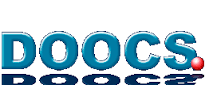 L.Petrosyan MCS4 DESY                    3rd MicroTCA workshop for industry and research
12/8/2014
4
PCI Express Port
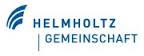 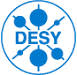 Port is the interface between a PCI Express component and the Link
It consists of differential transmitters and receivers
PCIe 
Device 
A
PCIe 
Device 
A
PCIe 
Device 
A
PCIe 
Device 
A
PCIe 
Device 
A
PCIe 
Device 
A
Port
Port
Port
Port
Port
Port
The number of Link lines and transmitters of the port can differ
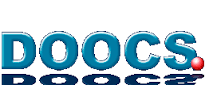 L.Petrosyan MCS4 DESY                    3rd MicroTCA workshop for industry and research
12/8/2014
5
PCI Express
PCI Express Switch
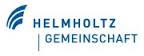 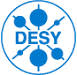 PCI Express is a point-to-point connection between two devices 
To add more devices 
we need more buses
PCI Express Switch add buses and  controls several point-to-point serial connections.
PCIe Switch
PCIe Endpoint
PCIe Endpoint
Port
Port
Port
Port
PCI Bridge
PCI Bridge
Port
Port
Port
PCI Bridge
PCIe Endpoint
Port
Port
Switch has two or moe logical PCI-to-PCI bridges, each bridge associated with a switch port
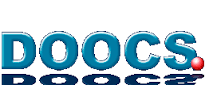 L.Petrosyan MCS4 DESY                    3rd MicroTCA workshop for industry and research
12/8/2014
6
PCI Express
PCI Express Root Complex
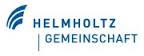 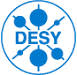 The Root Complex denotes the device that connects The CPU and memory subsystems to the PCI Express fabric
It may support one or more PCI Express Ports
CPU
Memory
Root Complex
Bus 0
PCIe Endpoint
PCIe Endpoint
2
1
Port
Port
Port
Port
Root Complex generates PCI Express configuration and enumerates the System
PCI Express transactions use the address (bus:device) and memory routing
The Root Complex Bus number initialize to 0
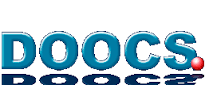 L.Petrosyan MCS4 DESY                    3rd MicroTCA workshop for industry and research
12/8/2014
7
PCI Express
PCI Express
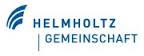 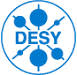 multiple switch devices can be connected to ports on the root complex or cascaded
CPU
Memory
Root Complex
Bus 0
Root Complex
PCIe Endpoint
PCIe Endpoint
PCIe Endpoint
PCIe Endpoint
10
1
Port
Port
Port
Port
Port
Port
Port
Upstream Port
2
Port
9
6
4
7
3
Port
Port
Port
Port
Port
Port
5
8
Downstream Port
Port
PCIe Endpoint
PCIe Endpoint
Port
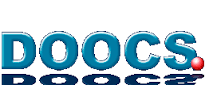 L.Petrosyan MCS4 DESY                    3rd MicroTCA workshop for industry and research
12/8/2014
8
PCI Express
PCI Express and MTCA
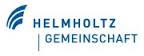 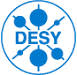 Back Plane
AMC
PCIe Switch
Root Compl
Port
CPU
Memory
MCH
AMC Modules
CPU in Upstream Slot
MCH in MCH Slot
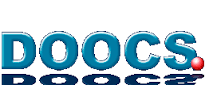 L.Petrosyan MCS4 DESY                    3rd MicroTCA workshop for industry and research
12/8/2014
9
PCI Express
PCI Express and MTCA
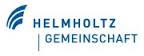 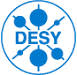 Back Plane
AMC
AMC
PCIe Switch
PCIe Switch
Root Compl
Port
CPU
Memory
MCH
AMC Modules
CPU in Upstream Slot
MCH in MCH Slot
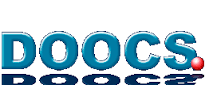 L.Petrosyan MCS4 DESY                    3rd MicroTCA workshop for industry and research
12/8/2014
10
PCI Express
PCI Express and MTCA
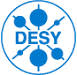 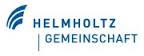 MCH sets Up Upstream Port of the PCIe Switch
AMC 2
AMC 1
MCH
link_status
MCH
PCIe
Switch
Root Complex
CPU
PCIe Bus Driver
Device Driver
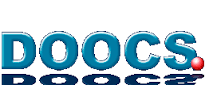 L.Petrosyan MCS4 DESY                    3rd MicroTCA workshop for industry and research
12/8/2014
11
PCI Express
PCI Express and MTCA
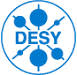 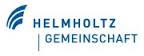 MCH sets Up Upstream Port of the PCIe Switch
MCH connects links to AMC slots
AMC 2
AMC 1
MCH
link_status
MCH
PCIe
Switch
Root Complex
CPU
PCIe Bus Driver
Device Driver
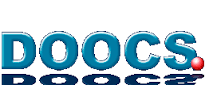 L.Petrosyan MCS4 DESY                    3rd MicroTCA workshop for industry and research
12/8/2014
12
PCI Express
PCI Express and MTCA
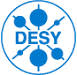 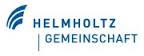 MCH sets Up Upstream Port of the PCIe Switch
MCH connects links to AMC slots
Root Comples configurates and enumarates the PCI Express Busses
OS provided PCI Express Bus Driver crates system Devices for all PCI Express devices and allocates memories
At this point all devices visible in lspci
The user application could uses system Device Files to map Device memory for accessing to the device
AMC 2
AMC 1
MCH
link_status
MCH
PCIe
Switch
OS PCIe Bus
Driver
lspci
Root Complex
CPU
PCIe Bus Driver
Sys
Device
/sys/bus/pci/devices/xxx
Sys
Device
Sys
Device
Device Driver
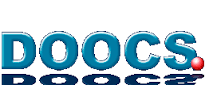 L.Petrosyan MCS4 DESY                    3rd MicroTCA workshop for industry and research
12/8/2014
13
PCI Express
PCI Express and MTCA
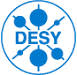 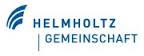 MCH sets Up Upstream Port of the PCIe Switch
MCH connects links to AMC slots
Root Comples configurates and enumarates the PCI Express Busses
OS provided PCI Express Bus Driver crates system Devices for all PCI Express devices and allocates memories
At this point all devices visible in lspci
The user application could uses system Device Files to map Device memory for accessing to the device
RCI Express Bus Driver call for every Device appropriate driver, according of PCI Vendor/Device IDs
Device Driver maps Device memories and crates Device File as entry piont
The user application uses Device File for accessing to the Device by means of File Operation functions
AMC 2
AMC 1
MCH
link_status
MCH
PCIe
Switch
OS PCIe Bus
Driver
lspci
Root Complex
CPU
PCIe Bus Driver
Sys
Device
/sys/bus/pci/devices/xxx
Sys
Device
Sys
Device
Device Driver
Device
Driver
Device
Driver
Device
Driver
Driver
Device
Driver
Device
Driver
Device
/dev/dvicename
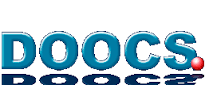 L.Petrosyan MCS4 DESY                    3rd MicroTCA workshop for industry and research
12/8/2014
14
PCI Express
PCI Express and MTCA
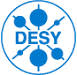 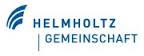 Checking PCI Express Endpoint (AMC Card)
Device Driver
Device Driver
OS PCIe Bus
Driver
lspci
PCIe Bus Driver
Root Complex
CPU
SIS8300 board
PCIe
Switch
MCH
link_status
MCH
Vendor ID 10EE (XILINX)
Device ID 0088   (DESY dev.  ID)
AMC 1
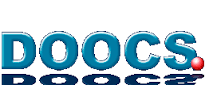 L.Petrosyan MCS4 DESY                    3rd MicroTCA workshop for industry and research
12/8/2014
15
PCI Express
PCI Express and MTCA
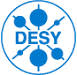 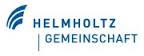 Checking PCI Express Endpoint (AMC Card)
Device Driver
Device Driver
Is it connected to the PCIe Bus and configured 
run  lspci
OS PCIe Bus
Driver
lspci
PCIe Bus Driver
Root Complex
CPU
PCIe
Switch
MCH
link_status
MCH
SIS8300 board 
Vendor ID 10EE (XILINX)
Device ID 0088   (DESY dev.  ID)
AMC 1
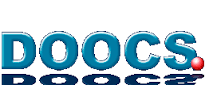 L.Petrosyan MCS4 DESY                    3rd MicroTCA workshop for industry and research
12/9/2014
16
PCI Express
PCI Express and MTCA
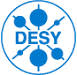 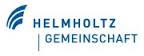 lspci
00:00.0 Host bridge: Intel Corporation 2nd Generation Core Processor Family DRAM Controller (rev 09)
00:01.0 PCI bridge: Intel Corporation Xeon E3-1200/2nd Generation Core Processor Family PCI Express Root Port (rev 09)
00:01.1 PCI bridge: Intel Corporation Xeon E3-1200/2nd Generation Core Processor Family PCI Express Root Port (rev 09)
00:02.0 VGA compatible controller: Intel Corporation 2nd Generation Core Processor Family Integrated Graphics Controller (rev 09)
00:19.0 Ethernet controller: Intel Corporation 82579LM Gigabit Network Connection (rev 04)
00:1a.0 USB controller: Intel Corporation 6 Series/C200 Series Chipset Family USB Enhanced Host Controller #2 (rev 04)
00:1c.0 PCI bridge: Intel Corporation 6 Series/C200 Series Chipset Family PCI Express Root Port 1 (rev b4)
00:1d.0 USB controller: Intel Corporation 6 Series/C200 Series Chipset Family USB Enhanced Host Controller #1 (rev 04)
00:1f.0 ISA bridge: Intel Corporation QM67 Express Chipset Family LPC Controller (rev 04)
00:1f.2 IDE interface: Intel Corporation 6 Series/C200 Series Chipset Family 4 port SATA IDE Controller (rev 04)
00:1f.3 SMBus: Intel Corporation 6 Series/C200 Series Chipset Family SMBus Controller (rev 04)
00:1f.5 IDE interface: Intel Corporation 6 Series/C200 Series Chipset Family 2 port SATA IDE Controller (rev 04)
01:00.0 PCI bridge: Integrated Device Technology, Inc. [IDT] Device 808f
01:00.2 System peripheral: Integrated Device Technology, Inc. [IDT] Device 808f
02:08.0 PCI bridge: Integrated Device Technology, Inc. [IDT] Device 808f
02:0c.0 PCI bridge: Integrated Device Technology, Inc. [IDT] Device 808f
03:00.0 PCI bridge: PLX Technology, Inc. Device 8748 (rev ba)
04:00.0 PCI bridge: PLX Technology, Inc. Device 8748 (rev ba)
04:01.0 PCI bridge: PLX Technology, Inc. Device 8748 (rev ba)
04:02.0 PCI bridge: PLX Technology, Inc. Device 8748 (rev ba)
04:08.0 PCI bridge: PLX Technology, Inc. Device 8748 (rev ba)
04:09.0 PCI bridge: PLX Technology, Inc. Device 8748 (rev ba)
04:0a.0 PCI bridge: PLX Technology, Inc. Device 8748 (rev ba)
04:0b.0 PCI bridge: PLX Technology, Inc. Device 8748 (rev ba)
04:10.0 PCI bridge: PLX Technology, Inc. Device 8748 (rev ba)
04:11.0 PCI bridge: PLX Technology, Inc. Device 8748 (rev ba)
04:12.0 PCI bridge: PLX Technology, Inc. Device 8748 (rev ba)
04:13.0 PCI bridge: PLX Technology, Inc. Device 8748 (rev ba)
07:00.0 Communication synchronizer: Xilinx Corporation Device 0020
0a:00.0 Signal processing controller: Xilinx Corporation Device 0088
12:00.0 Ethernet controller: Intel Corporation 82580 Gigabit Backplane Connection (rev 01)
12:00.1 Ethernet controller: Intel Corporation 82580 Gigabit Backplane Connection (rev 01)
Device Driver
Device Driver
OS PCIe Bus
Driver
lspci
PCIe Bus Driver
Root Complex
CPU
PCIe
Switch
MCH
link_status
MCH
SIS8300 board 
Vendor ID 10EE (XILINX)
Device ID 0088   (DESY dev.  ID)
AMC 1
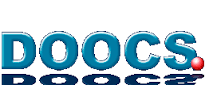 L.Petrosyan MCS4 DESY                    3rd MicroTCA workshop for industry and research
12/9/2014
17
PCI Express
PCI Express and MTCA
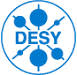 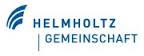 lspci
00:00.0 Host bridge: Intel Corporation 2nd Generation Core Processor Family DRAM Controller (rev 09)
00:01.0 PCI bridge: Intel Corporation Xeon E3-1200/2nd Generation Core Processor Family PCI Express Root Port (rev 09)
00:01.1 PCI bridge: Intel Corporation Xeon E3-1200/2nd Generation Core Processor Family PCI Express Root Port (rev 09)
00:02.0 VGA compatible controller: Intel Corporation 2nd Generation Core Processor Family Integrated Graphics Controller (rev 09)
00:19.0 Ethernet controller: Intel Corporation 82579LM Gigabit Network Connection (rev 04)
00:1a.0 USB controller: Intel Corporation 6 Series/C200 Series Chipset Family USB Enhanced Host Controller #2 (rev 04)
00:1c.0 PCI bridge: Intel Corporation 6 Series/C200 Series Chipset Family PCI Express Root Port 1 (rev b4)
00:1d.0 USB controller: Intel Corporation 6 Series/C200 Series Chipset Family USB Enhanced Host Controller #1 (rev 04)
00:1f.0 ISA bridge: Intel Corporation QM67 Express Chipset Family LPC Controller (rev 04)
00:1f.2 IDE interface: Intel Corporation 6 Series/C200 Series Chipset Family 4 port SATA IDE Controller (rev 04)
00:1f.3 SMBus: Intel Corporation 6 Series/C200 Series Chipset Family SMBus Controller (rev 04)
00:1f.5 IDE interface: Intel Corporation 6 Series/C200 Series Chipset Family 2 port SATA IDE Controller (rev 04)
01:00.0 PCI bridge: Integrated Device Technology, Inc. [IDT] Device 808f
01:00.2 System peripheral: Integrated Device Technology, Inc. [IDT] Device 808f
02:08.0 PCI bridge: Integrated Device Technology, Inc. [IDT] Device 808f
02:0c.0 PCI bridge: Integrated Device Technology, Inc. [IDT] Device 808f
03:00.0 PCI bridge: PLX Technology, Inc. Device 8748 (rev ba)
04:00.0 PCI bridge: PLX Technology, Inc. Device 8748 (rev ba)
04:01.0 PCI bridge: PLX Technology, Inc. Device 8748 (rev ba)
04:02.0 PCI bridge: PLX Technology, Inc. Device 8748 (rev ba)
04:08.0 PCI bridge: PLX Technology, Inc. Device 8748 (rev ba)
04:09.0 PCI bridge: PLX Technology, Inc. Device 8748 (rev ba)
04:0a.0 PCI bridge: PLX Technology, Inc. Device 8748 (rev ba)
04:0b.0 PCI bridge: PLX Technology, Inc. Device 8748 (rev ba)
04:10.0 PCI bridge: PLX Technology, Inc. Device 8748 (rev ba)
04:11.0 PCI bridge: PLX Technology, Inc. Device 8748 (rev ba)
04:12.0 PCI bridge: PLX Technology, Inc. Device 8748 (rev ba)
04:13.0 PCI bridge: PLX Technology, Inc. Device 8748 (rev ba)
07:00.0 Communication synchronizer: Xilinx Corporation Device 0020
0a:00.0 Signal processing controller: Xilinx Corporation Device 0088
12:00.0 Ethernet controller: Intel Corporation 82580 Gigabit Backplane Connection (rev 01)
12:00.1 Ethernet controller: Intel Corporation 82580 Gigabit Backplane Connection (rev 01)
lspci -t
-[0000:00]-+-00.0
           +-01.0-[01-11]--+-00.0-[02-11]--+-08.0-[03-10]----00.0-[04-10]--+-00.0-[05-06]----00.0-[06]----04.0
     |               |               |                           +-01.0-[07]----00.0
     |               |               |                           +-02.0-[08]--
     |               |               |                           +-08.0-[09]--
     |               |               |                           +-09.0-[0a]----00.0
     |               |               |                            +-0a.0-[0b]--
     |               |               |                            +-0b.0-[0c]--
     |               |               |                            +-10.0-[0d]----00.0
     |               |               |                            +-11.0-[0e]--
     |               |               |                            +-12.0-[0f]--
     |               |               |                             \-13.0-[10]--
            |                                       |               \-0c.0-[11]--
            |                                        \-00.2
            +-01.1-[12]--+-00.0
           |                             \-00.1
           +-02.0
           +-19.0
           +-1a.0
           +-1c.0-[13]--
           +-1d.0
           +-1f.0
           +-1f.2
           +-1f.3
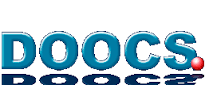 L.Petrosyan MCS4 DESY                    3rd MicroTCA workshop for industry and research
12/8/2014
18
PCI Express
PCI Express and MTCA
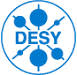 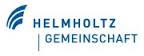 lspci
00:00.0 Host bridge: Intel Corporation 2nd Generation Core Processor Family DRAM Controller (rev 09)
00:01.0 PCI bridge: Intel Corporation Xeon E3-1200/2nd Generation Core Processor Family PCI Express Root Port (rev 09)
00:01.1 PCI bridge: Intel Corporation Xeon E3-1200/2nd Generation Core Processor Family PCI Express Root Port (rev 09)
00:02.0 VGA compatible controller: Intel Corporation 2nd Generation Core Processor Family Integrated Graphics Controller (rev 09)
00:19.0 Ethernet controller: Intel Corporation 82579LM Gigabit Network Connection (rev 04)
00:1a.0 USB controller: Intel Corporation 6 Series/C200 Series Chipset Family USB Enhanced Host Controller #2 (rev 04)
00:1c.0 PCI bridge: Intel Corporation 6 Series/C200 Series Chipset Family PCI Express Root Port 1 (rev b4)
00:1d.0 USB controller: Intel Corporation 6 Series/C200 Series Chipset Family USB Enhanced Host Controller #1 (rev 04)
00:1f.0 ISA bridge: Intel Corporation QM67 Express Chipset Family LPC Controller (rev 04)
00:1f.2 IDE interface: Intel Corporation 6 Series/C200 Series Chipset Family 4 port SATA IDE Controller (rev 04)
00:1f.3 SMBus: Intel Corporation 6 Series/C200 Series Chipset Family SMBus Controller (rev 04)
00:1f.5 IDE interface: Intel Corporation 6 Series/C200 Series Chipset Family 2 port SATA IDE Controller (rev 04)
01:00.0 PCI bridge: Integrated Device Technology, Inc. [IDT] Device 808f
01:00.2 System peripheral: Integrated Device Technology, Inc. [IDT] Device 808f
02:08.0 PCI bridge: Integrated Device Technology, Inc. [IDT] Device 808f
02:0c.0 PCI bridge: Integrated Device Technology, Inc. [IDT] Device 808f
03:00.0 PCI bridge: PLX Technology, Inc. Device 8748 (rev ba)
04:00.0 PCI bridge: PLX Technology, Inc. Device 8748 (rev ba)
04:01.0 PCI bridge: PLX Technology, Inc. Device 8748 (rev ba)
04:02.0 PCI bridge: PLX Technology, Inc. Device 8748 (rev ba)
04:08.0 PCI bridge: PLX Technology, Inc. Device 8748 (rev ba)
04:09.0 PCI bridge: PLX Technology, Inc. Device 8748 (rev ba)
04:0a.0 PCI bridge: PLX Technology, Inc. Device 8748 (rev ba)
04:0b.0 PCI bridge: PLX Technology, Inc. Device 8748 (rev ba)
04:10.0 PCI bridge: PLX Technology, Inc. Device 8748 (rev ba)
04:11.0 PCI bridge: PLX Technology, Inc. Device 8748 (rev ba)
04:12.0 PCI bridge: PLX Technology, Inc. Device 8748 (rev ba)
04:13.0 PCI bridge: PLX Technology, Inc. Device 8748 (rev ba)
07:00.0 Communication synchronizer: Xilinx Corporation Device 0020
0a:00.0 Signal processing controller: Xilinx Corporation Device 0088
12:00.0 Ethernet controller: Intel Corporation 82580 Gigabit Backplane Connection (rev 01)
12:00.1 Ethernet controller: Intel Corporation 82580 Gigabit Backplane Connection (rev 01)
lspci -vvv -s 0a:00.0
0a:00.0 Signal processing controller: Xilinx Corporation Device 0088
    Subsystem: Device 3300:0088
    Physical Slot: 6
     Control: I/O+ Mem+ BusMaster+ SpecCycle- MemWINV- VGASnoop- ParErr- Stepping- SERR- FastB2B- DisINTx+
      Status: Cap+ 66MHz- UDF- FastB2B- ParErr- DEVSEL=fast >TAbort- <TAbort- <MAbort- >SERR- <PERR- INTx-
      Latency: 0, Cache Line Size: 64 bytes
      Interrupt: pin A routed to IRQ 79
     Region 0: Memory at c4000000 (32-bit, non-prefetchable) [size=64M]
    Region 1: Memory at c0000000 (32-bit, non-prefetchable) [size=64M]
    Region 2: Memory at c8000000 (32-bit, non-prefetchable) [size=16M]
      Expansion ROM at <ignored> [disabled]
      Capabilities: [40] Power Management version 3
          Flags: PMEClk- DSI- D1- D2- AuxCurrent=0mA PME(D0-,D1-,D2-,D3hot-,D3cold-)
          Status: D0 NoSoftRst- PME-Enable- DSel=0 DScale=0 PME-
      Capabilities: [48] MSI: Enable+ Count=1/1 Maskable- 64bit+
          Address: 00000000fee005d8  Data: 0000
      Capabilities: [60] Express (v1) Endpoint, MSI 00
          DevCap:	MaxPayload 512 bytes, PhantFunc 1, Latency L0s unlimited, L1 unlimited
	ExtTag+ AttnBtn- AttnInd- PwrInd- RBE+ FLReset-
           DevCtl:	Report errors: Correctable- Non-Fatal- Fatal- Unsupported-
	RlxdOrd+ ExtTag- PhantFunc- AuxPwr- NoSnoop+
	MaxPayload 128 bytes, MaxReadReq 512 bytes
            DevSta:	CorrErr- UncorrErr- FatalErr- UnsuppReq- AuxPwr- TransPend-
            LnkCap:	Port #0, Speed 2.5GT/s, Width x4, ASPM L0s, Latency L0 unlimited, L1 unlimited
	ClockPM- Surprise- LLActRep- BwNot-
            LnkCtl:	ASPM Disabled; RCB 64 bytes Disabled- Retrain- CommClk-
	ExtSynch- ClockPM- AutWidDis- BWInt- AutBWInt-
           LnkSta:	Speed 2.5GT/s, Width x4, TrErr- Train- SlotClk+ DLActive- BWMgmt- ABWMgmt-
      Capabilities: [100 v1] Device Serial Number 00-00-00-00-00-00-00-00
     Kernel driver in use: pciedev
    Kernel modules: pciedev
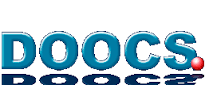 L.Petrosyan MCS4 DESY                    3rd MicroTCA workshop for industry and research
12/8/2014
19
PCI Express
PCI Express and MTCA
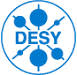 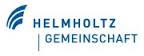 lspci
00:00.0 Host bridge: Intel Corporation 2nd Generation Core Processor Family DRAM Controller (rev 09)
00:01.0 PCI bridge: Intel Corporation Xeon E3-1200/2nd Generation Core Processor Family PCI Express Root Port (rev 09)
00:01.1 PCI bridge: Intel Corporation Xeon E3-1200/2nd Generation Core Processor Family PCI Express Root Port (rev 09)
00:02.0 VGA compatible controller: Intel Corporation 2nd Generation Core Processor Family Integrated Graphics Controller (rev 09)
00:19.0 Ethernet controller: Intel Corporation 82579LM Gigabit Network Connection (rev 04)
00:1a.0 USB controller: Intel Corporation 6 Series/C200 Series Chipset Family USB Enhanced Host Controller #2 (rev 04)
00:1c.0 PCI bridge: Intel Corporation 6 Series/C200 Series Chipset Family PCI Express Root Port 1 (rev b4)
00:1d.0 USB controller: Intel Corporation 6 Series/C200 Series Chipset Family USB Enhanced Host Controller #1 (rev 04)
00:1f.0 ISA bridge: Intel Corporation QM67 Express Chipset Family LPC Controller (rev 04)
00:1f.2 IDE interface: Intel Corporation 6 Series/C200 Series Chipset Family 4 port SATA IDE Controller (rev 04)
00:1f.3 SMBus: Intel Corporation 6 Series/C200 Series Chipset Family SMBus Controller (rev 04)
00:1f.5 IDE interface: Intel Corporation 6 Series/C200 Series Chipset Family 2 port SATA IDE Controller (rev 04)
01:00.0 PCI bridge: Integrated Device Technology, Inc. [IDT] Device 808f
01:00.2 System peripheral: Integrated Device Technology, Inc. [IDT] Device 808f
02:08.0 PCI bridge: Integrated Device Technology, Inc. [IDT] Device 808f
02:0c.0 PCI bridge: Integrated Device Technology, Inc. [IDT] Device 808f
03:00.0 PCI bridge: PLX Technology, Inc. Device 8748 (rev ba)
04:00.0 PCI bridge: PLX Technology, Inc. Device 8748 (rev ba)
04:01.0 PCI bridge: PLX Technology, Inc. Device 8748 (rev ba)
04:02.0 PCI bridge: PLX Technology, Inc. Device 8748 (rev ba)
04:08.0 PCI bridge: PLX Technology, Inc. Device 8748 (rev ba)
04:09.0 PCI bridge: PLX Technology, Inc. Device 8748 (rev ba)
04:0a.0 PCI bridge: PLX Technology, Inc. Device 8748 (rev ba)
04:0b.0 PCI bridge: PLX Technology, Inc. Device 8748 (rev ba)
04:10.0 PCI bridge: PLX Technology, Inc. Device 8748 (rev ba)
04:11.0 PCI bridge: PLX Technology, Inc. Device 8748 (rev ba)
04:12.0 PCI bridge: PLX Technology, Inc. Device 8748 (rev ba)
04:13.0 PCI bridge: PLX Technology, Inc. Device 8748 (rev ba)
07:00.0 Communication synchronizer: Xilinx Corporation Device 0020
0a:00.0 Signal processing controller: Xilinx Corporation Device 0088
12:00.0 Ethernet controller: Intel Corporation 82580 Gigabit Backplane Connection (rev 01)
12:00.1 Ethernet controller: Intel Corporation 82580 Gigabit Backplane Connection (rev 01)
lspci -vv -s 04:09.0
04:09.0 PCI bridge: PLX Technology, Inc. Device 8748 (rev ba) (prog-if 00 [Normal decode])
    Control: I/O+ Mem+ BusMaster+ SpecCycle- MemWINV- VGASnoop- ParErr- Stepping- SERR- FastB2B- DisINTx+
    Status: Cap+ 66MHz- UDF- FastB2B- ParErr- DEVSEL=fast >TAbort- <TAbort- <MAbort- >SERR- <PERR- INTx-
    Latency: 0, Cache Line Size: 64 bytes
    Bus: primary=04, secondary=0a, subordinate=0a, sec-latency=0
    Memory behind bridge: c0000000-c8ffffff
    Secondary status: 66MHz- FastB2B- ParErr- DEVSEL=fast >TAbort- <TAbort- <MAbort- <SERR- <PERR-
    BridgeCtl: Parity- SERR- NoISA- VGA- MAbort- >Reset- FastB2B-
         PriDiscTmr- SecDiscTmr- DiscTmrStat- DiscTmrSERREn-
    Capabilities: [40] Power Management version 3
         Flags: PMEClk- DSI- D1- D2- AuxCurrent=0mA PME(D0+,D1-,D2-,D3hot+,D3cold+)
         Status: D0 NoSoftRst+ PME-Enable- DSel=0 DScale=0 PME-
     Capabilities: [48] MSI: Enable+ Count=1/8 Maskable+ 64bit+
         Address: 00000000fee00478  Data: 0000
         Masking: 000000fe  Pending: 00000000
      Capabilities: [68] Express (v2) Downstream Port (Slot+), MSI 00
          DevCap:	MaxPayload 512 bytes, PhantFunc 0, Latency L0s <64ns, L1 <1us
	ExtTag- RBE+ FLReset-
           DevCtl:	Report errors: Correctable- Non-Fatal- Fatal- Unsupported-
	RlxdOrd+ ExtTag- PhantFunc- AuxPwr- NoSnoop+
	MaxPayload 128 bytes, MaxReadReq 128 bytes
            DevSta:	CorrErr+ UncorrErr- FatalErr- UnsuppReq+ AuxPwr- TransPend-
       LnkCap:	Port #9, Speed unknown, Width x4, ASPM L0s L1, Latency L0 <4us, L1 <4us
	ClockPM- Surprise+ LLActRep+ BwNot+
            LnkCtl:	ASPM Disabled; Disabled- Retrain- CommClk-
	ExtSynch- ClockPM- AutWidDis- BWInt- AutBWInt-
            LnkSta:	Speed 2.5GT/s, Width x4, TrErr- Train- SlotClk- DLActive+ BWMgmt+ ABWMgmt-
            SltCap:	AttnBtn+ PwrCtrl+ MRL+ AttnInd+ PwrInd+ HotPlug+ Surprise-
	Slot #6, PowerLimit 25.000W; Interlock+ NoCompl-
            SltCtl:	Enable: AttnBtn+ PwrFlt- MRL+ PresDet+ CmdCplt+ HPIrq+ LinkChg-
	Control: AttnInd Off, PwrInd On, Power- Interlock-
            SltSta:	Status: AttnBtn- PowerFlt- MRL- CmdCplt- PresDet+ Interlock-
	Changed: MRL- PresDet- LinkState+
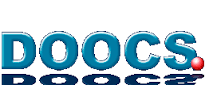 L.Petrosyan MCS4 DESY                    3rd MicroTCA workshop for industry and research
12/8/2014
20
PCI Express
PCI Express and MTCA
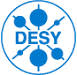 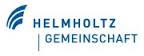 Checking MCH Link connections
nat> show_fru

FRU Information:
----------------
 FRU  Device  State  Name
==========================================
  0   MCH      M4    NMCH-CM
  3   mcmc1    M4    NAT-MCH-MCMC
  5   AMC1     M4    CCT AM 310/302
  6   AMC2     M4    ADB7000
  7   AMC3     M4    X2TIMER
  8   AMC4     M4    AMC-ADIO24
  9   AMC5     M4    DAMC2V2
 10   AMC6     M4    SIS8300
 11   AMC7     M1    SIS8300
 14   AMC10    M4    CCT AM 900/412
 40   CU1      M4    Cooling  Unit
 41   CU2      M4    Cooling  Unit
 53   PM4      M4    NAT-PM-DC
 60   Clk1     M4    MCH-Clock
 61   Hub1     M4    MCH-PCIe
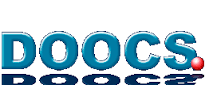 L.Petrosyan MCS4 DESY                    3rd MicroTCA workshop for industry and research
12/8/2014
21
PCI Express
PCI Express and MTCA
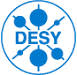 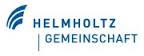 Checking MCH Link connections
nat> show_fru

FRU Information:
----------------
 FRU  Device  State  Name
==========================================
  0   MCH      M4    NMCH-CM
  3   mcmc1    M4    NAT-MCH-MCMC
  5   AMC1     M4    CCT AM 310/302
  6   AMC2     M4    ADB7000
  7   AMC3     M4    X2TIMER
  8   AMC4     M4    AMC-ADIO24
  9   AMC5     M4    DAMC2V2
 10   AMC6     M4    SIS8300
 11   AMC7     M1    SIS8300
 14   AMC10    M4    CCT AM 900/412
 40   CU1      M4    Cooling  Unit
 41   CU2      M4    Cooling  Unit
 53   PM4      M4    NAT-PM-DC
 60   Clk1     M4    MCH-Clock
 61   Hub1     M4    MCH-PCIe
nat> show_link_state 
AMC  1 Port  0 is Ethernet - 1000Base-BX
AMC  1 Port  4 is PCIe - x4 - 2,5 GT/s
AMC  1 Port  5 is PCIe - x4 - 2,5 GT/s
AMC  1 Port  6 is PCIe - x4 - 2,5 GT/s
AMC  1 Port  7 is PCIe - x4 - 2,5 GT/s
AMC  3 Port  4 is PCIe - x1 - 2,5 GT/s
AMC  4 Port  4 is PCIe - x1 - 2,5 GT/s
AMC  6 Port  4 is PCIe - x4 - 2,5 GT/s
AMC  6 Port  5 is PCIe - x4 - 2,5 GT/s
AMC  6 Port  6 is PCIe - x4 - 2,5 GT/s
AMC  6 Port  7 is PCIe - x4 - 2,5 GT/s
AMC 10 Port  0 is Ethernet - 1000Base-BX
AMC 10 Port  4 is PCIe - x4 - 8,0 GT/s
AMC 10 Port  5 is PCIe - x4 - 8,0 GT/s
AMC 10 Port  6 is PCIe - x4 - 8,0 GT/s
AMC 10 Port  7 is PCIe - x4 - 8,0 GT/s
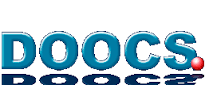 L.Petrosyan MCS4 DESY                    3rd MicroTCA workshop for industry and research
12/9/2014
22
PCI Express
PCI Express and MTCA
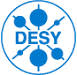 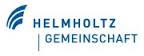 lspci
00:00.0 Host bridge: Intel Corporation 2nd Generation Core Processor Family DRAM Controller (rev 09)
00:01.0 PCI bridge: Intel Corporation Xeon E3-1200/2nd Generation Core Processor Family PCI Express Root Port (rev 09)
...........................................
02:08.0 PCI bridge: Integrated Device Technology, Inc. [IDT] Device 808f
02:0c.0 PCI bridge: Integrated Device Technology, Inc. [IDT] Device 808f
03:00.0 PCI bridge: PLX Technology, Inc. Device 8748 (rev ba)
04:00.0 PCI bridge: PLX Technology, Inc. Device 8748 (rev ba)
04:01.0 PCI bridge: PLX Technology, Inc. Device 8748 (rev ba)
04:02.0 PCI bridge: PLX Technology, Inc. Device 8748 (rev ba)
04:08.0 PCI bridge: PLX Technology, Inc. Device 8748 (rev ba)
04:09.0 PCI bridge: PLX Technology, Inc. Device 8748 (rev ba)
04:0a.0 PCI bridge: PLX Technology, Inc. Device 8748 (rev ba)
04:0b.0 PCI bridge: PLX Technology, Inc. Device 8748 (rev ba)
04:10.0 PCI bridge: PLX Technology, Inc. Device 8748 (rev ba)
04:11.0 PCI bridge: PLX Technology, Inc. Device 8748 (rev ba)
04:12.0 PCI bridge: PLX Technology, Inc. Device 8748 (rev ba)
04:13.0 PCI bridge: PLX Technology, Inc. Device 8748 (rev ba)
07:00.0 Communication synchronizer: Xilinx Corporation Device 0020
12:00.0 Ethernet controller: Intel Corporation 82580 Gigabit Backplane Connection (rev 01)
12:00.1 Ethernet controller: Intel Corporation 82580 Gigabit Backplane Connection (rev 01)
Device Driver
Device Driver
OS PCIe Bus
Driver
lspci
PCIe Bus Driver
Root Complex
CPU
PCIe
Switch
MCH
link_status
MCH
We could see the MCH PCIe Switch but not our Device
The problem is here
Check is the Device powered ON
Check Link_state in MCH
Check Kernel log file for any PCIe errors
SIS8300 board 
Vendor ID 10EE (XILINX)
Device ID 0088   (DESY dev.  ID)
AMC 1
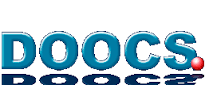 L.Petrosyan MCS4 DESY                    3rd MicroTCA workshop for industry and research
12/9/2014
23
PCI Express
PCI Express and MTCA
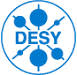 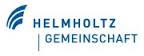 lspci -H1
00:00.0 Host bridge: Intel Corporation 2nd Generation Core Processor Family DRAM Controller (rev 09)
00:01.0 PCI bridge: Intel Corporation Xeon E3-1200/2nd Generation Core Processor Family PCI Express Root Port (rev 09)
00:01.1 PCI bridge: Intel Corporation Xeon E3-1200/2nd Generation Core Processor Family PCI Express Root Port (rev 09)
00:02.0 VGA compatible controller: Intel Corporation 2nd Generation Core Processor Family Integrated Graphics Controller (rev 09)
00:19.0 Ethernet controller: Intel Corporation 82579LM Gigabit Network Connection (rev 04)
00:1a.0 USB controller: Intel Corporation 6 Series/C200 Series Chipset Family USB Enhanced Host Controller #2 (rev 04)
00:1c.0 PCI bridge: Intel Corporation 6 Series/C200 Series Chipset Family PCI Express Root Port 1 (rev b4)
00:1d.0 USB controller: Intel Corporation 6 Series/C200 Series Chipset Family USB Enhanced Host Controller #1 (rev 04)
00:1f.0 ISA bridge: Intel Corporation QM67 Express Chipset Family LPC Controller (rev 04)
00:1f.2 IDE interface: Intel Corporation 6 Series/C200 Series Chipset Family 4 port SATA IDE Controller (rev 04)
00:1f.3 SMBus: Intel Corporation 6 Series/C200 Series Chipset Family SMBus Controller (rev 04)
00:1f.5 IDE interface: Intel Corporation 6 Series/C200 Series Chipset Family 2 port SATA IDE Controller (rev 04)
01:00.0 PCI bridge: Integrated Device Technology, Inc. [IDT] Device 808f
01:00.2 System peripheral: Integrated Device Technology, Inc. [IDT] Device 808f
02:08.0 PCI bridge: Integrated Device Technology, Inc. [IDT] Device 808f
02:0c.0 PCI bridge: Integrated Device Technology, Inc. [IDT] Device 808f
12:00.0 Ethernet controller: Intel Corporation 82580 Gigabit Backplane Connection (rev 01)
12:00.1 Ethernet controller: Intel Corporation 82580 Gigabit Backplane Connection (rev 01)
Device Driver
Device Driver
OS PCIe Bus
Driver
lspci
PCIe Bus Driver
Root Complex
CPU
PCIe
Switch
MCH
link_status
MCH
We could not see the MCH PCIe Switch 
The problem is here
Check is the CPU in Upstream Slot
Try to reboot the MCH and CPU
SIS8300 board 
Vendor ID 10EE (XILINX)
Device ID 0088   (DESY dev.  ID)
AMC 1
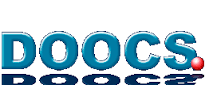 L.Petrosyan MCS4 DESY                    3rd MicroTCA workshop for industry and research
12/9/2014
24
PCI Express
PCI Express and MTCA
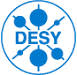 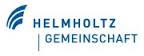 lspci
00:00.0 Host bridge: Intel Corporation 2nd Generation Core Processor Family DRAM Controller (rev 09)
00:01.0 PCI bridge: Intel Corporation Xeon E3-1200/2nd Generation Core Processor Family PCI Express Root Port (rev 09)
...........................................
02:08.0 PCI bridge: Integrated Device Technology, Inc. [IDT] Device 808f
02:0c.0 PCI bridge: Integrated Device Technology, Inc. [IDT] Device 808f
03:00.0 PCI bridge: PLX Technology, Inc. Device 8748 (rev ba)
04:00.0 PCI bridge: PLX Technology, Inc. Device 8748 (rev ba)
04:01.0 PCI bridge: PLX Technology, Inc. Device 8748 (rev ba)
04:02.0 PCI bridge: PLX Technology, Inc. Device 8748 (rev ba)
04:08.0 PCI bridge: PLX Technology, Inc. Device 8748 (rev ba)
04:09.0 PCI bridge: PLX Technology, Inc. Device 8748 (rev ba)
04:0a.0 PCI bridge: PLX Technology, Inc. Device 8748 (rev ba)
04:0b.0 PCI bridge: PLX Technology, Inc. Device 8748 (rev ba)
04:10.0 PCI bridge: PLX Technology, Inc. Device 8748 (rev ba)
04:11.0 PCI bridge: PLX Technology, Inc. Device 8748 (rev ba)
04:12.0 PCI bridge: PLX Technology, Inc. Device 8748 (rev ba)
04:13.0 PCI bridge: PLX Technology, Inc. Device 8748 (rev ba)
0a:00.0 Signal processing controller: Xilinx Corporation Device 0088
07:00.0 Communication synchronizer: Xilinx Corporation Device 0020
12:00.0 Ethernet controller: Intel Corporation 82580 Gigabit Backplane Connection (rev 01)
12:00.1 Ethernet controller: Intel Corporation 82580 Gigabit Backplane Connection (rev 01)
Device Driver
Device Driver
OS PCIe Bus
Driver
lspci
PCIe Bus Driver
Root Complex
CPU
PCIe
Switch
MCH
link_status
MCH
The Device is on the PCIe Bus
Check is the Device driver binded to the Device
Check lspci –vvv
Check Decvice Driver File in /dev
SIS8300 board 
Vendor ID 10EE (XILINX)
Device ID 0088   (DESY dev.  ID)
AMC 1
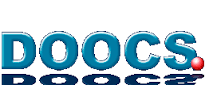 L.Petrosyan MCS4 DESY                    3rd MicroTCA workshop for industry and research
12/9/2014
25
PCI Express
PCI Express Hot Plug
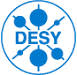 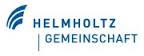 PCI Express Hot Plug
A Method of replacing failed expansons cards keeping the OS and other services rinning during the repair
Shutting down and restarting software associated wiht the failed device
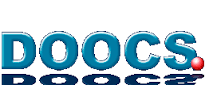 L.Petrosyan MCS4 DESY                    3rd MicroTCA workshop for industry and research
12/8/2014
26
PCI Express
PCI Express Hot Plug
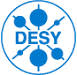 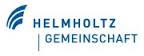 PCI Express Hot Plug
A Method of replacing failed expansons cards keeping the OS and other services rinning during the repair
Shutting down and restarting software associated wiht the failed device
To accomplish those task the Hot Plug has to:
Monitor of the PCI Express slot events and reports these events to software via interrupts
Selectively turns ON and OFF the Power and Attention Indicators
Prepares the Card, Slot and proccesses for the card‘s removal or insertion
Remove or applay power to the Card connector
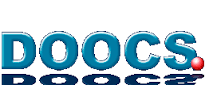 L.Petrosyan MCS4 DESY                    3rd MicroTCA workshop for industry and research
12/9/2014
27
PCI Express
PCI Express Hot Plug
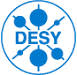 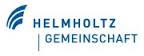 For performance above the stated conditions some new components step on the stage
Hardware Componenets
PCI Express Switch Hot Plug Hot Plug Controller
Receives and processes commands Issued by the Hot Plug Software componenets and Port interface
One controller for each Root or Switch port
PCI Express Port Interface
Controls Port componenets: power, Indicators and Switches
OS
CPU
PCIe Switch
PCIe Card
Port
Interface
Hot Plug
Controller
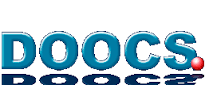 L.Petrosyan MCS4 DESY                    3rd MicroTCA workshop for industry and research
12/8/2014
28
PCI Express
PCI Express Hot Plug
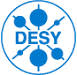 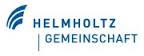 For performance above the stated conditions some new components step on the stage
Hardware Componenets
PCI Express Switch Hot Plug Hot Plug Controller
Receives and processes commands Issued by the Hot Plug Software componenets and Port interface
One controller for each Root or Switch port
PCI Express Port Interface
Controls Port componenets: power, Indicators and Switches
User Interface
OS
CPU
Hot Plug
Services
Hot Plug
Driver
Device
Driver
PCIe Bus
Driver
Software Componenets
User Interface
Permits the end user to control and monitor Hot Plug
Hot Plug Services 
A OS provided software componenets that processes Hot Plug requests issued by User and Hardware
Hot Plug System Driver
Controls the Hot Plug Controller
Device Driver
Prepares the Device to be removed or initialise the Device after insertion
PCIe Switch
PCIe Card
Port
Interface
Hot Plug
Controller
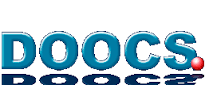 L.Petrosyan MCS4 DESY                    3rd MicroTCA workshop for industry and research
12/8/2014
29
PCI Express
PCI Express Hot Plug and MTCA
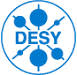 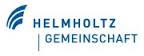 CPU
User Interface
OS
User Interface
OS
CPU
Hot Plug
Services
PCIe Bus
Driver
Hot Plug
Driver
Hot Plug
Services
Device
Driver
PCIe Bus
Driver
Hot Plug
Driver
Device
Driver
MCH
PCIe Switch
PCIe Switch
PCIe Card
Port
Interface
Port
Interface
Hot Plug
Controller
Hot Plug
Controller
AMC
MMC
IPMI
MCMC
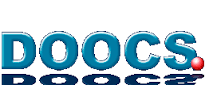 L.Petrosyan MCS4 DESY                    3rd MicroTCA workshop for industry and research
12/8/2014
30
PCI Express
PCI Express Hot Plug and MTCA
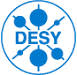 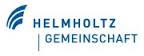 MCH
AMC
OS
Hot Plug
Service
Device
Driver
Hot Plug
Driver
Hot Plug
Controller
IPMI
Hot Swap Open
MMC
MCMC
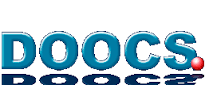 L.Petrosyan MCS4 DESY                    3rd MicroTCA workshop for industry and research
12/8/2014
31
PCI Express
PCI Express Hot Plug and MTCA
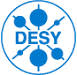 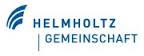 MCH
AMC
OS
Hot Plug
Service
Device
Driver
Hot Plug
Driver
Hot Plug
Controller
IPMI
Hot Swap Open
MMC
MCMC
Hot Plug
Interrupt
IPMI
Blue LED Blink
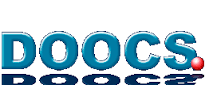 L.Petrosyan MCS4 DESY                    3rd MicroTCA workshop for industry and research
12/8/2014
32
PCI Express
PCI Express Hot Plug and MTCA
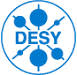 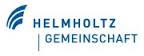 MCH
AMC
OS
Hot Plug
Service
Device
Driver
Hot Plug
Driver
Hot Plug
Controller
IPMI
Hot Swap Open
MMC
MCMC
Hot Plug
Interrupt
IPMI
Blue LED Blink
Call Device Driver
Remove
5 sec
Check Slot Status
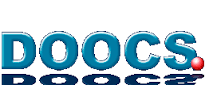 L.Petrosyan MCS4 DESY                    3rd MicroTCA workshop for industry and research
12/8/2014
33
PCI Express
PCI Express Hot Plug and MTCA
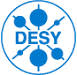 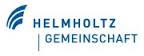 MCH
AMC
OS
Hot Plug
Service
Device
Driver
Hot Plug
Driver
Hot Plug
Controller
IPMI
Hot Swap Open
MMC
MCMC
Hot Plug
Interrupt
IPMI
Blue LED Blink
Call Device Driver
Remove
5 sec
Check Slot Status
Back frpm Device Driver Remove
Set Slot Controll
Power OFF
udev
IPMI Quiesce
Remove Payload
Red LED ON
Green LED OF
Blue LED ON
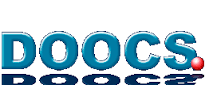 L.Petrosyan MCS4 DESY                    3rd MicroTCA workshop for industry and research
12/8/2014
34
PCI Express
PCI Express Hot Plug and MTCA
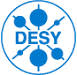 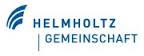 MCH
AMC
OS
Hot Plug
Service
Device
Driver
Hot Plug
Driver
Hot Plug
Controller
IPMI
Hot Swap Close
MMC
MCMC
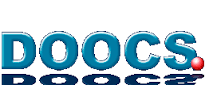 L.Petrosyan MCS4 DESY                    3rd MicroTCA workshop for industry and research
12/8/2014
35
PCI Express
PCI Express Hot Plug and MTCA
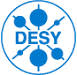 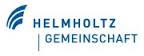 MCH
AMC
OS
Hot Plug
Service
Device
Driver
Hot Plug
Driver
Hot Plug
Controller
IPMI
Hot Swap Close
MMC
MCMC
Hot Plug
Interrupt
IPMI
Blue LED Blink
IPMI Enable
Payload
IPMI Set Port State
Red LED OFF
Green LED ON
Blue LED OFF
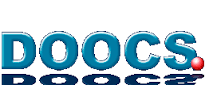 L.Petrosyan MCS4 DESY                    3rd MicroTCA workshop for industry and research
12/8/2014
36
PCI Express
PCI Express Hot Plug and MTCA
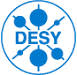 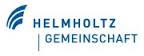 MCH
AMC
OS
Hot Plug
Service
Device
Driver
Hot Plug
Driver
Hot Plug
Controller
IPMI
Hot Swap Close
MMC
MCMC
Hot Plug
Interrupt
IPMI
Blue LED Blink
IPMI Enable
Payload
Check Slot Status
5 sec
IPMI Set Port State
Set Slot Status
Red LED OFF
Green LED ON
Blue LED OFF
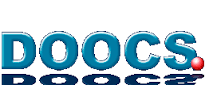 L.Petrosyan MCS4 DESY                    3rd MicroTCA workshop for industry and research
12/8/2014
37
PCI Express
PCI Express Hot Plug and MTCA
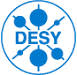 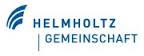 MCH
AMC
OS
Hot Plug
Service
Device
Driver
Hot Plug
Driver
Hot Plug
Controller
IPMI
Hot Swap Close
MMC
MCMC
Hot Plug
Interrupt
IPMI
Blue LED Blink
IPMI Enable
Payload
Check Slot Status
5 sec
IPMI Set Port State
Set Slot Status
Link training
Call Device Driver
Red LED OFF
Green LED ON
Blue LED OFF
udev
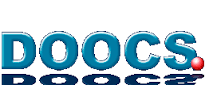 L.Petrosyan MCS4 DESY                    3rd MicroTCA workshop for industry and research
12/8/2014
38
PCI Express
PCI Express Hot Plug test
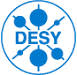 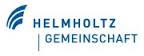 The PCI Express Hot Plug on the MTCA depends on:
Linux Hot Plug Driver
MCH PCI Express Switch with the Hot Plug controller
AMC
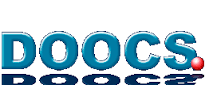 L.Petrosyan MCS4 DESY                    3rd MicroTCA workshop for industry and research
12/8/2014
39
PCI Express
PCI Express Hot Plug test
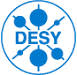 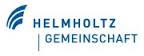 The PCI Express Hot Plug on the MTCA depends on:
Linux Hot Plug Driver
MCH PCI Express Switch with the Hot Plug controller
AMC
To enable the PCI Express Hot Plug we have to:
Enable Hot Plug Controller of the MCH PCI Express Switch for all ports conneted to crate slots
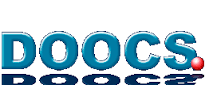 L.Petrosyan MCS4 DESY                    3rd MicroTCA workshop for industry and research
12/8/2014
40
PCI Express
PCI Express Hot Plug test
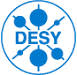 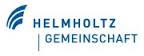 The PCI Express Hot Plug on the MTCA depends on:
Linux Hot Plug Driver
MCH PCI Express Switch with the Hot Plug controller
AMC
To enable the PCI Express Hot Plug we have to:
Enable Hot Plug Controller of the MCH PCI Express Switch for all ports conneted to crate slots
Enable Linux PCI Express Hot Plug Driver
The PCI Express Hot Plug Driver by default is not enabled. To load the driver the follwing boot parameters have to be setted
UBUNTU 10 (Kernel version up to 2.8x)
pciehp.pciehp_force=1  pciehp.pciehp_debug=1
add these parameters in /boot/grub/menu.lst file
reboot the CPU
UBUNTU 12 (Kernel version 3.0 ->)
pciehp.pciehp_force=1  pciehp.pciehp_debug=1 pcie_ports=native
add these parameters in /etc/default/grub file and call update-grub
reboot the CPU
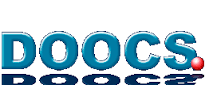 L.Petrosyan MCS4 DESY                    3rd MicroTCA workshop for industry and research
12/8/2014
41
PCI Express
PCI Express Hot Plug test
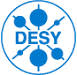 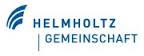 Checking Hot Plug Driver and PCI Express Switch
AMC
PCI Express Hot Plug driver creates subdirectories in /sys/bus/pci/slots for every existing PCI Express slots. In case of MTCA for every physical slot. The name of each directory is the physical slot number
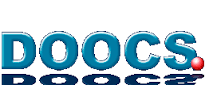 L.Petrosyan MCS4 DESY                    3rd MicroTCA workshop for industry and research
12/8/2014
42
PCI Express
PCI Express Hot Plug test
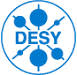 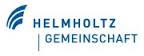 Checking Hot Plug Driver and PCI Express Switch
AMC
PCI Express Hot Plug driver creates subdirectories in /sys/bus/pci/slots for every existing PCI Express slots. In case of MTCA for every physical slot. The name of each directory is the physical slot number
Check the /sys/bus/pci/slots directory:
The directors is empty 
root@hostname:~# ls /sys/bus/pci/slots
      . .. 	
PCI Express Hot Plug Driver is not loaded
Check MCH configuration and OS boot parameters
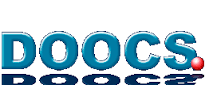 L.Petrosyan MCS4 DESY                    3rd MicroTCA workshop for industry and research
12/8/2014
43
PCI Express
PCI Express Hot Plug test
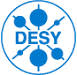 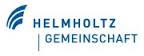 Checking Hot Plug Driver and PCI Express Switch
AMC
PCI Express Hot Plug driver creates subdirectories in /sys/bus/pci/slots for every existing PCI Express slots. In case of MTCA for every physical slot. The name of each directory is the physical slot number
Check the /sys/bus/pci/slots directory:
The directors is empty 
root@hostname:~# ls /sys/bus/pci/slots
      . .. 	
PCI Express Hot Plug Drivar is not loaded
Check MCH configuration and OS boot parameters
Strange numbers (subdirectories names)
root@hostname:~# ls /sys/bus/pci/slots
      . .. 0  9  17   (could not be physical slot number 0 and slot number 17 in 12 slots crate)
Wrong PCI Express Switch configuration (Switch‘s Port Number and Slot number are same)
Hot Plug Controller of the PCI Express Switch is not enabled
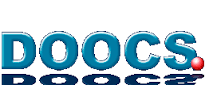 L.Petrosyan MCS4 DESY                    3rd MicroTCA workshop for industry and research
12/8/2014
44
PCI Express
PCI Express Hot Plug test
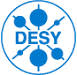 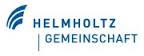 Checking Hot Plug Driver and PCI Express Switch
AMC
PCI Express Hot Plug driver creates subdirectories in /sys/bus/pci/slots for every existing PCI Express slots. In case of MTCA for every physical slot. The name of each directory is the physical slot number
Check the /sys/bus/pci/slots directory:
OK
root@hostname:~# ls /sys/bus/pci/slots
      . .. 10  11  12  2  3  4  5  6  7  8  9          (CPU in Slot 1)
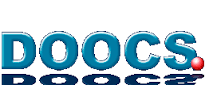 L.Petrosyan MCS4 DESY                    3rd MicroTCA workshop for industry and research
12/8/2014
45
PCI Express
PCI Express Hot Plug test
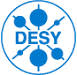 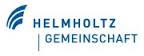 Checking Hot Plug Driver and PCI Express Switch
AMC
PCI Express Hot Plug driver creates subdirectories in /sys/bus/pci/slots for every existing PCI Express slots. In case of MTCA for every physical slot. The name of each directory is the physical slot number
Check the /sys/bus/pci/slots directory:
OK
root@hostname:~# ls /sys/bus/pci/slots
      . .. 10  11  12  2  3  4  5  6  7  8  9          (CPU in Slot 1)
There is file power in each subdirectory. In this file written 1 if there is AMC module in the current slot.

root@hostname:~# ls /sys/bus/pci/slots/8
     .  ..  adapter  address  attention cur_bus_speed  lutch max_bus_speed  module  power  
root@hostname:~# cat /sys/bus/pci/slots/8/power
     1
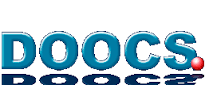 L.Petrosyan MCS4 DESY                    3rd MicroTCA workshop for industry and research
12/8/2014
46
PCI Express
PCI Express Hot Plug test
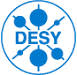 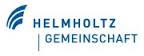 Checking Hot Plug Driver and PCI Express Switch
AMC
PCI Express Hot Plug driver creates subdirectories in /sys/bus/pci/slots for every existing PCI Express slots. In case of MTCA for every physical slot. The name of each directory is the physical slot number
Check the /sys/bus/pci/slots directory:
OK
root@hostname:~# ls /sys/bus/pci/slots
      . .. 10  11  12  2  3  4  5  6  7  8  9          (CPU in Slot 1)
There is file power in each subdirectory. In this file written 1 if there is AMC module in the current slot.

root@hostname:~# ls /sys/bus/pci/slots/8
     .  ..  adapter  address  attention cur_bus_speed  lutch max_bus_speed  module  power  
root@hostname:~# cat /sys/bus/pci/slots/8/power
     1
If there is AMC module in the Slot but reading from the power file returns 0 check MCH configuration
Usualy Hot Plug Controller of the MCH PCI Express Switch is not enabled
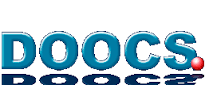 L.Petrosyan MCS4 DESY                    3rd MicroTCA workshop for industry and research
12/8/2014
47
PCI Express
PCI Express Hot Plug test
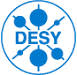 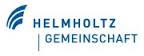 Checking Hot Plug 
There are two types of Hot Plug. These two types of Hot Plug can be separately checked
AMC
AMC
MCH PCIe
Switch
User Interface
OS Hot Plug
Driver
Device Driver
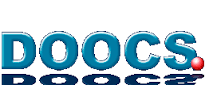 L.Petrosyan MCS4 DESY                    3rd MicroTCA workshop for industry and research
12/8/2014
48
PCI Express
PCI Express Hot Plug test
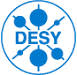 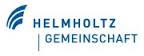 Checking Hot Plug 
There are two types of Hot Plug. These two types of Hot Plug can be separately checked
AMC
AMC
Hot Plug generated by the Hardware (Hardware Hot Plug)
Hot Plug triggered by pulling/pushing Module Latch 
System‘s and Device Driver Nodes created/deleted
MCH turns AMC Power ON/OFF
MCH PCIe
Switch
User Interface
OS Hot Plug
Driver
Device Driver
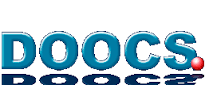 L.Petrosyan MCS4 DESY                    3rd MicroTCA workshop for industry and research
12/8/2014
49
PCI Express
PCI Express Hot Plug test
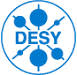 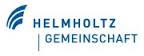 Checking Hot Plug 
There are two types of Hot Plug. These two types of Hot Plug can be separately checked
AMC
AMC
Hot Plug generated by the Hardware (Hardware Hot Plug)
Hot Plug triggered by pulling/pushing Module Latch 
System‘s and Device Driver Nodes created/deleted
MCH turns AMC Power ON/OFF

Hot Plug generated from the user side (Soft Hot Plug)
Hot Plug triggered by writting 1/0 to power file
System‘s and Device Driver Nodes created/deleted
The AMC module remains powered
MCH PCIe
Switch
User Interface
OS Hot Plug
Driver
Device Driver
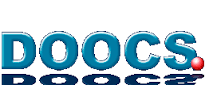 L.Petrosyan MCS4 DESY                    3rd MicroTCA workshop for industry and research
12/8/2014
50
PCI Express
PCI Express Hot Plug test
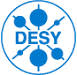 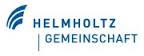 Checking Soft Hot Plug 
Use /var/log/kern.log to watch kernel messages and lspci to checl PCI Express Device
Check the module using lspci
Trigger Hot Plug writting 0 to power file
echo 0 > /sys/bus/pci/slots/6/power
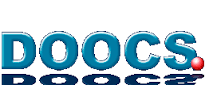 L.Petrosyan MCS4 DESY                    3rd MicroTCA workshop for industry and research
12/8/2014
51
PCI Express
PCI Express Hot Plug test
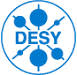 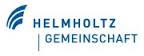 Checking Soft Hot Plug 
Use /var/log/kern.log to watch kernel messages and lspci to checl PCI Express Device
Check the module using lspci
Trigger Hot Plug writting 0 to power file
echo 0 > /sys/bus/pci/slots/6/power
Check kernel log file and use lspci to check the module is gone
kernel: pciehp 0000:04:09.0:pcie24: disable_slot: physical_slot = 6
kernel: pciehp 0000:04:09.0:pcie24: pciehp_unconfigure_device: domain:bus:dev = 0000:0a:00
kernel: REMOVE CALLED
kernel: REMOVE: UNMAPPING MEMORYs
kernel: PCIEDEV_REMOVE:  DESTROY DEVICE MAJOR 247 MINOR 0
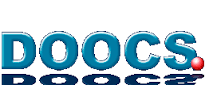 L.Petrosyan MCS4 DESY                    3rd MicroTCA workshop for industry and research
12/8/2014
52
PCI Express
PCI Express Hot Plug test
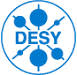 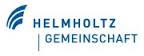 Checking Soft Hot Plug 
Use /var/log/kern.log to watch kernel messages and lspci to checl PCI Express Device
Check the module using lspci
Trigger Hot Plug writting 0 to power file
echo 0 > /sys/bus/pci/slots/6/power
Check kernel log file and use lspci to check the module is gone
Enable module writting 1 to the power file
echo 1 > /sys/bus/pci/slots/6/power
kernel: pciehp 0000:04:09.0:pcie24: disable_slot: physical_slot = 6
kernel: pciehp 0000:04:09.0:pcie24: pciehp_unconfigure_device: domain:bus:dev = 0000:0a:00
kernel: REMOVE CALLED
kernel: REMOVE: UNMAPPING MEMORYs
kernel: PCIEDEV_REMOVE:  DESTROY DEVICE MAJOR 247 MINOR 0
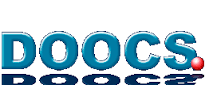 L.Petrosyan MCS4 DESY                    3rd MicroTCA workshop for industry and research
12/8/2014
53
PCI Express
PCI Express Hot Plug test
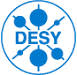 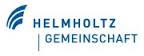 Checking Soft Hot Plug 
Use /var/log/kern.log to watch kernel messages and lspci to checl PCI Express Device
Check the module using lspci
Trigger Hot Plug writting 0 to power file
echo 0 > /sys/bus/pci/slots/6/power
Check kernel log file and use lspci to check the module is gone
Enable module writting 1 to the power file
echo 1 > /sys/bus/pci/slots/6/power
Check kernel log file and use lspci to check the module is in
kernel: pciehp 0000:04:09.0:pcie24: disable_slot: physical_slot = 6
kernel: pciehp 0000:04:09.0:pcie24: pciehp_unconfigure_device: domain:bus:dev = 0000:0a:00
kernel: REMOVE CALLED
kernel: REMOVE: UNMAPPING MEMORYs
kernel: PCIEDEV_REMOVE:  DESTROY DEVICE MAJOR 247 MINOR 0
kernel:pciehp 0000:04:09.0:pcie24: __pciehp_link_set: lnk_ctrl = 0
kernel:pciehp 0000:04:09.0:pcie24: pciehp_green_led_blink: SLOTCTRL 80 write cmd 200
kernel:PCIEDEV_PROBE CALLED
kernel:pciedev 0000:0a:00.0: enabling device (0000 -> 0002)
kernel:PCIEDEV_PROBE: mem_region 0 address C0000000  SIZE 3FFFFFF FLAG 40200
kernel:PCIEDEV: mem_region 1 address C4000000 
kernel:PCIEDEV: mem_region 2 address C8000000 
kernel:PCIEDEV_PROBE:  CREAT DEVICE MAJOR 247 MINOR 0 F_NAME pciedevs6 DEV_NAME
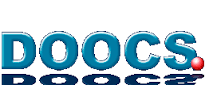 L.Petrosyan MCS4 DESY                    3rd MicroTCA workshop for industry and research
12/8/2014
54
PCI Express
PCI Express Hot Plug test
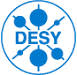 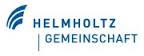 Checking Soft Hot Plug 
Use /var/log/kern.log to watch kernel messages and lspci to checl PCI Express Device
Check the module using lspci
Trigger Hot Plug writting 0 to power file
echo 0 > /sys/bus/pci/slots/6/power
Check kernel log file and use lspci to check the module is gone
Enable module writting 1 to the power file
echo 1 > /sys/bus/pci/slots/6/power
Check kernel log file and use lspci to check the module is in
kernel: pciehp 0000:04:09.0:pcie24: disable_slot: physical_slot = 6
kernel: pciehp 0000:04:09.0:pcie24: pciehp_unconfigure_device: domain:bus:dev = 0000:0a:00
kernel: REMOVE CALLED
kernel: REMOVE: UNMAPPING MEMORYs
kernel: PCIEDEV_REMOVE:  DESTROY DEVICE MAJOR 247 MINOR 0
kernel:pciehp 0000:04:09.0:pcie24: __pciehp_link_set: lnk_ctrl = 0
kernel:pciehp 0000:04:09.0:pcie24: pciehp_green_led_blink: SLOTCTRL 80 write cmd 200
kernel:PCIEDEV_PROBE CALLED
kernel:pciedev 0000:0a:00.0: enabling device (0000 -> 0002)
kernel:PCIEDEV_PROBE: mem_region 0 address C0000000  SIZE 3FFFFFF FLAG 40200
kernel:PCIEDEV: mem_region 1 address C4000000 
kernel:PCIEDEV: mem_region 2 address C8000000 
kernel:PCIEDEV_PROBE:  CREAT DEVICE MAJOR 247 MINOR 0 F_NAME pciedevs6 DEV_NAME
The Software side works.
Checking Hardware part
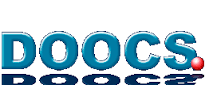 L.Petrosyan MCS4 DESY                    3rd MicroTCA workshop for industry and research
12/8/2014
55
PCI Express
PCI Express Hot Plug test
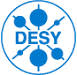 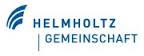 Checking Hradware triggered Hot Plug 
Use /var/log/kern.log to watch kernel messages and lspci to checl PCI Express Device
Check the module using lspci
Pull out the AMC handle
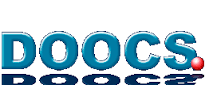 L.Petrosyan MCS4 DESY                    3rd MicroTCA workshop for industry and research
12/8/2014
56
PCI Express
PCI Express Hot Plug test
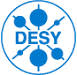 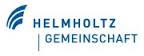 Checking Hradware triggered Hot Plug 
Use /var/log/kern.log to watch kernel messages and lspci to checl PCI Express Device
Check the module using lspci
Pull out the AMC handle
Check kernel log file and use lspci to check the module is gone
kernel:pciehp 0000:04:09.0:pcie24: pcie_isr: intr_loc 1
kernel:pciehp 0000:04:09.0:pcie24: Attention button interrupt received
kernel:pciehp 0000:04:09.0:pcie24: Button pressed on Slot(6)
kernel:pciehp 0000:04:09.0:pcie24: PCI slot #6 - powering off due to button press.
kernel:PCIEDEV_REMOVE: SLOT 6 DEV 257949696 
kernel:REMOVE: UNMAPPING MEMORYs
kernel:PCIEDEV_REMOVE:  DESTROY DEVICE MAJOR 246 MINOR 0
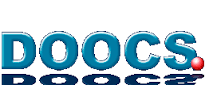 L.Petrosyan MCS4 DESY                    3rd MicroTCA workshop for industry and research
12/8/2014
57
PCI Express
PCI Express Hot Plug test
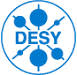 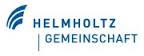 Checking Hradware triggered Hot Plug 
Use /var/log/kern.log to watch kernel messages and lspci to checl PCI Express Device
Check the module using lspci
Pull out the AMC handle
Check kernel log file and use lspci to check the module is gone
Switch ON the  module pushing AMC Handle
kernel:pciehp 0000:04:09.0:pcie24: pcie_isr: intr_loc 1
kernel:pciehp 0000:04:09.0:pcie24: Attention button interrupt received
kernel:pciehp 0000:04:09.0:pcie24: Button pressed on Slot(6)
kernel:pciehp 0000:04:09.0:pcie24: PCI slot #6 - powering off due to button press.
kernel:PCIEDEV_REMOVE: SLOT 6 DEV 257949696 
kernel:REMOVE: UNMAPPING MEMORYs
kernel:PCIEDEV_REMOVE:  DESTROY DEVICE MAJOR 246 MINOR 0
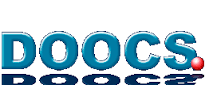 L.Petrosyan MCS4 DESY                    3rd MicroTCA workshop for industry and research
12/8/2014
58
PCI Express
PCI Express Hot Plug test
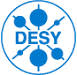 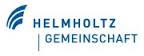 Checking Hradware triggered Hot Plug 
Use /var/log/kern.log to watch kernel messages and lspci to checl PCI Express Device
Check the module using lspci
Pull out the AMC handle
Check kernel log file and use lspci to check the module is gone
Switch ON the  module pushing AMC Handle
Check kernel log file and use lspci to check the module is in
kernel:pciehp 0000:04:09.0:pcie24: pcie_isr: intr_loc 1
kernel:pciehp 0000:04:09.0:pcie24: Attention button interrupt received
kernel:pciehp 0000:04:09.0:pcie24: Button pressed on Slot(6)
kernel:pciehp 0000:04:09.0:pcie24: PCI slot #6 - powering off due to button press.
kernel:PCIEDEV_REMOVE: SLOT 6 DEV 257949696 
kernel:REMOVE: UNMAPPING MEMORYs
kernel:PCIEDEV_REMOVE:  DESTROY DEVICE MAJOR 246 MINOR 0
kernel:pciehp 0000:04:09.0:pcie24: pcie_isr: intr_loc 1
kernel:pciehp 0000:04:09.0:pcie24: Attention button interrupt received
kernel:pciehp 0000:04:09.0:pcie24: Button pressed on Slot(6)
kernel:pciehp 0000:04:09.0:pcie24: PCI slot #6 - powering on due to button press.
kernel:pciehp 0000:04:09.0:pcie24: pciehp_check_link_status: lnk_status = 6041
kernel:PCIEDEV_PROBE CALLED
kernel:PCIEDEV_PROBE: mem_region 0 address C0000000  SIZE 3FFFFFF FLAG 40200
kernel:PCIEDEV_PROBE:  CREAT DEVICE MAJOR 246 MINOR 0 F_NAME pciedevs6 DEV_NAME
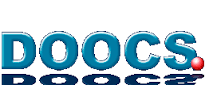 L.Petrosyan MCS4 DESY                    3rd MicroTCA workshop for industry and research
12/8/2014
59
PCI Express
PCI Express Hot Plug test
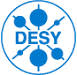 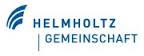 Checking Hradware triggered Hot Plug 
Use /var/log/kern.log to watch kernel messages and lspci to checl PCI Express Device
Check the module using lspci
Pull out the AMC handle
Check kernel log file and use lspci to check the module is gone
Switch ON the  module pushing AMC Handle
Check kernel log file and use lspci to check the module is in
Run lspci with –vvv option to checl are the boards memories mapped
Cneck Device Driver file in /dev
Try to access to the Device using Device Driver
kernel:pciehp 0000:04:09.0:pcie24: pcie_isr: intr_loc 1
kernel:pciehp 0000:04:09.0:pcie24: Attention button interrupt received
kernel:pciehp 0000:04:09.0:pcie24: Button pressed on Slot(6)
kernel:pciehp 0000:04:09.0:pcie24: PCI slot #6 - powering off due to button press.
kernel:PCIEDEV_REMOVE: SLOT 6 DEV 257949696 
kernel:REMOVE: UNMAPPING MEMORYs
kernel:PCIEDEV_REMOVE:  DESTROY DEVICE MAJOR 246 MINOR 0
kernel:pciehp 0000:04:09.0:pcie24: pcie_isr: intr_loc 1
kernel:pciehp 0000:04:09.0:pcie24: Attention button interrupt received
kernel:pciehp 0000:04:09.0:pcie24: Button pressed on Slot(6)
kernel:pciehp 0000:04:09.0:pcie24: PCI slot #6 - powering on due to button press.
kernel:pciehp 0000:04:09.0:pcie24: pciehp_check_link_status: lnk_status = 6041
kernel:PCIEDEV_PROBE CALLED
kernel:PCIEDEV_PROBE: mem_region 0 address C0000000  SIZE 3FFFFFF FLAG 40200
kernel:PCIEDEV_PROBE:  CREAT DEVICE MAJOR 246 MINOR 0 F_NAME pciedevs6 DEV_NAME
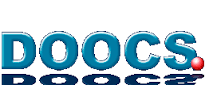 L.Petrosyan MCS4 DESY                    3rd MicroTCA workshop for industry and research
12/8/2014
60
PCI Express
PCI Express Hot Plug test
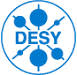 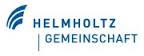 Checking Hradware triggered Hot Plug 
Use /var/log/kern.log to watch kernel messages and lspci to checl PCI Express Device
Check the module using lspci
Pull out the AMC handle
Check kernel log file and use lspci to check the module is gone
Switch ON the  module pushing AMC Handle
Check kernel log file and use lspci to check the module is in
Run lspci with –vvv option to checl are the boards memories mapped
Cneck Device Driver file in /dev
Try to access to the Device using Device Driver
kernel:pciehp 0000:04:09.0:pcie24: pcie_isr: intr_loc 1
kernel:pciehp 0000:04:09.0:pcie24: Attention button interrupt received
kernel:pciehp 0000:04:09.0:pcie24: Button pressed on Slot(6)
kernel:pciehp 0000:04:09.0:pcie24: PCI slot #6 - powering off due to button press.
kernel:PCIEDEV_REMOVE: SLOT 6 DEV 257949696 
kernel:REMOVE: UNMAPPING MEMORYs
kernel:PCIEDEV_REMOVE:  DESTROY DEVICE MAJOR 246 MINOR 0
kernel:pciehp 0000:04:09.0:pcie24: pcie_isr: intr_loc 1
kernel:pciehp 0000:04:09.0:pcie24: Attention button interrupt received
kernel:pciehp 0000:04:09.0:pcie24: Button pressed on Slot(6)
kernel:pciehp 0000:04:09.0:pcie24: PCI slot #6 - powering on due to button press.
kernel:pciehp 0000:04:09.0:pcie24: pciehp_check_link_status: lnk_status = 6041
kernel:PCIEDEV_PROBE CALLED
kernel:PCIEDEV_PROBE: mem_region 0 address C0000000  SIZE 3FFFFFF FLAG 40200
kernel:PCIEDEV_PROBE:  CREAT DEVICE MAJOR 246 MINOR 0 F_NAME pciedevs6 DEV_NAME
According of the kernel log the module is ON but not vivisble in lspci
Module initialisation is slow, try to enable it wriiting 1 to the power file
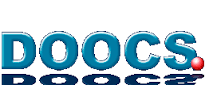 L.Petrosyan MCS4 DESY                    3rd MicroTCA workshop for industry and research
12/8/2014
61
PCI Express
PCI Express Hot Plug test
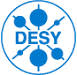 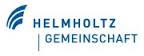 Checking Hradware triggered Hot Plug 
Use /var/log/kern.log to watch kernel messages and lspci to checl PCI Express Device
Check the module using lspci
Pull out the AMC handle
Check kernel log file and use lspci to check the module is gone
Switch ON the  module pushing AMC Handle
Check kernel log file and use lspci to check the module is in
Run lspci with –vvv option to checl are the boards memories mapped
Cneck Device Driver file in /dev
Try to access to the Device using Device Driver
kernel:pciehp 0000:04:09.0:pcie24: pcie_isr: intr_loc 1
kernel:pciehp 0000:04:09.0:pcie24: Attention button interrupt received
kernel:pciehp 0000:04:09.0:pcie24: Button pressed on Slot(6)
kernel:pciehp 0000:04:09.0:pcie24: PCI slot #6 - powering off due to button press.
kernel:PCIEDEV_REMOVE: SLOT 6 DEV 257949696 
kernel:REMOVE: UNMAPPING MEMORYs
kernel:PCIEDEV_REMOVE:  DESTROY DEVICE MAJOR 246 MINOR 0
kernel:pciehp 0000:04:09.0:pcie24: pcie_isr: intr_loc 1
kernel:pciehp 0000:04:09.0:pcie24: Attention button interrupt received
kernel:pciehp 0000:04:09.0:pcie24: Button pressed on Slot(6)
kernel:pciehp 0000:04:09.0:pcie24: PCI slot #6 - powering on due to button press.
kernel:pciehp 0000:04:09.0:pcie24: pciehp_check_link_status: lnk_status = 6041
kernel:PCIEDEV_PROBE CALLED
kernel:PCIEDEV_PROBE: mem_region 0 address C0000000  SIZE 3FFFFFF FLAG 40200
kernel:PCIEDEV_PROBE:  CREAT DEVICE MAJOR 246 MINOR 0 F_NAME pciedevs6 DEV_NAME
I hope problems won't be
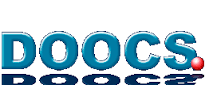 L.Petrosyan MCS4 DESY                    3rd MicroTCA workshop for industry and research
12/8/2014
62
PCI Express
PCI Express Hot Plug test
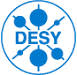 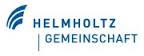 enjoy PCIe and Hot Plug...
Thank You
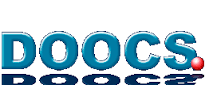 L.Petrosyan MCS4 DESY                    3rd MicroTCA workshop for industry and research
12/8/2014
63